An Introduction to Burrows-Wheeler Transform and FM-index
Burrows, M. and Wheeler, D. J. (1994). A block-sorting lossless data compression algorithm. Technical Report 124, Palo Alto, CA, Digital Equipment Corporation.
Ferragina, P. and Manzini, G. (2000). Opportunistic data structures with applications. In Foundations of Computer Science, 2000. Proceedings. 41st Annual Symposium on (pp. 390-398). IEEE. 
http://www.cs.jhu.edu/~langmea/resources/bwt_fm.pdf
https://www.cs.jhu.edu/~langmea/resources/lecture_notes/bwt_and_fm_index.pdf
https://en.wikipedia.org/wiki/Burrows%E2%80%93Wheeler_transform
Yin-Chu Chen
Kun-Mao Chao
1
Outline
Burrows-Wheeler Transform
Construction
Recovery (not so efficient though)
Ranking and LF mapping
Reversing
Suffix array
FM-index
Backward search
Data structure
2
Outline
Burrows-Wheeler Transform
Construction
Recovery (not so efficient though)
Ranking and LF mapping
Reversing
Suffix array
FM-index
Backward search
Data structure
3
Burrows-Wheeler Transform
Given a string T=“abaaba”
Burrows-Wheeler Matrix
T$=abaaba$
Rotate
Sort
$<a<b
All rotations
Burrows, M. and Wheeler, D. J. (1994). A block-sorting lossless data compression algorithm. Technical Report 124, Palo Alto, CA, Digital Equipment Corporation.
Ben Langmead: http://www.langmead-lab.org/teaching-materials/
4
Burrows-Wheeler Transform
Burrows-Wheeler Matrix
T = “abaaba”
BWT(T) = “ abba$aa ”
Last column
5
Compression and Indexing
characters with similar contexts on the right-hand side in T tend to come together
FM-index
An index combining the BWT with a few small auxiliary data structures
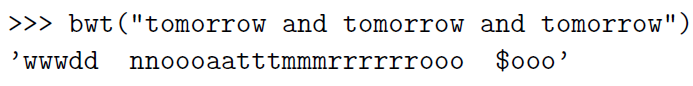 6
BWT(T) = “ abba$aa ”  T$ = “abaaba$”
new
sort
bind
sort
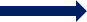 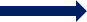 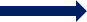 7
BWT(T) = “ abba$aa ”  T$ = “abaaba$”
new
sort
bind
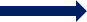 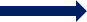 8
BWT(T) = “ abba$aa ”  T$ = “abaaba$”
sort
sort
bind
bind
9
BWT(T) = “ abba$aa ”  T$ = “abaaba$”
sort
bind
10
BWT Ranking
T-ranking
11
BWT Ranking
T-ranking
12
BWT Ranking
B-ranking
13
B-ranking
14
BWT Ranking
LF Mapping
F
L
15
BWT Ranking
LF Mapping
F
L
Count
1 + 1 + 0 -1 = 1   Index of a0
($) (a) (b)
1 + 4 + 1 -1 = 5   Index of b0
($) (a) (b)
16
BWT Reverse
Count
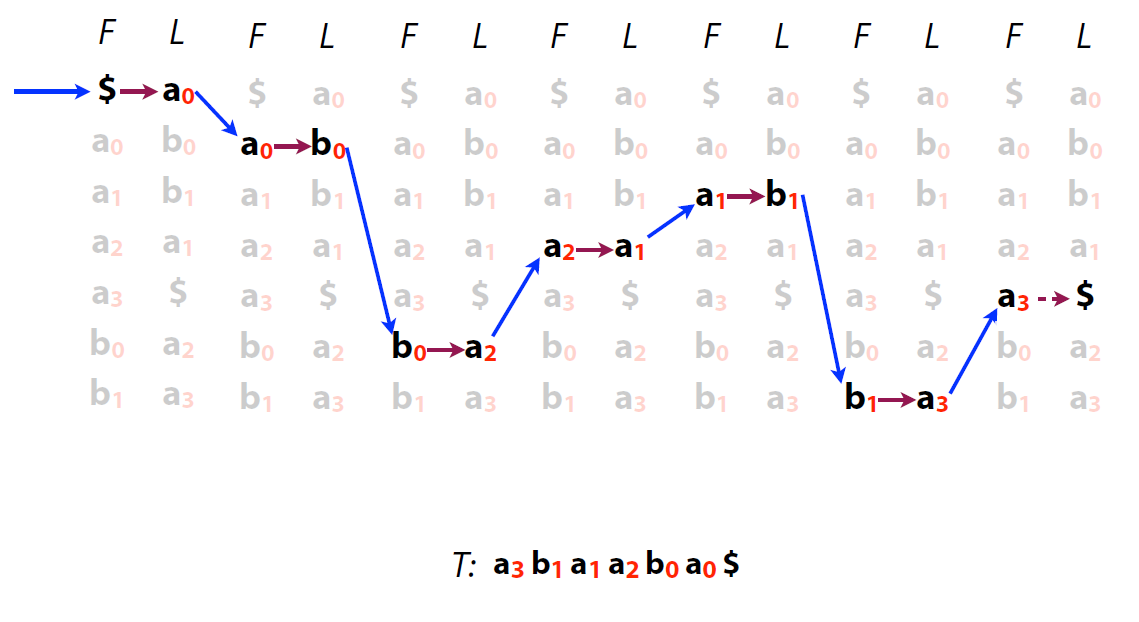 17
BWT Suffix array (SA)
T$= “a b a a b a $”
         0 1 2 3 4 5 6
BWM(T)
SA(T)
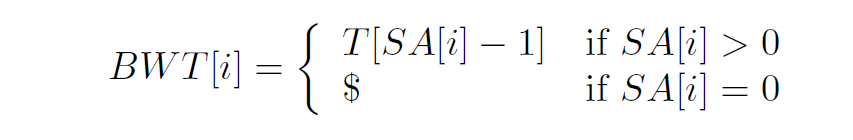 BWT(T) = “abba$aa”
18
Outline
Burrows-Wheeler Transform
Construction
Recovery (not so efficient though)
Ranking and LF mapping
Reversing
Suffix array
FM-index
Backward search
Data structure
19
FM-index
An index combining the BWT with a few small auxiliary data structures
F can be represented by countingthe runs of characters in the alphabet 
And L is compressible
Suffix array
C[] and Occ[]
Ferragina, P. and Manzini, G. (2000). Opportunistic data structures with applications. In Foundations of Computer Science, 2000. Proceedings. 41st Annual Symposium on (pp. 390-398). IEEE.
Not stored
20
FM-index Backward Search
T$= “a b a a b a $”
q = “aba”
aba
aba
21
FM-index Backward Search
Backward extension
Construct C[] and Occ[]
C[]
Occ[]
22
FM-index Backward Search
q = “aba”
aba
q=a
SA interval = [1,4]
q=ba
SA interval = [5,6]
23
FM-index Backward Search
q = “aba”
aba
q=ba
SA interval = [5,6]
q=aba
SA interval = [3,4]
24
FM-index Backward Search
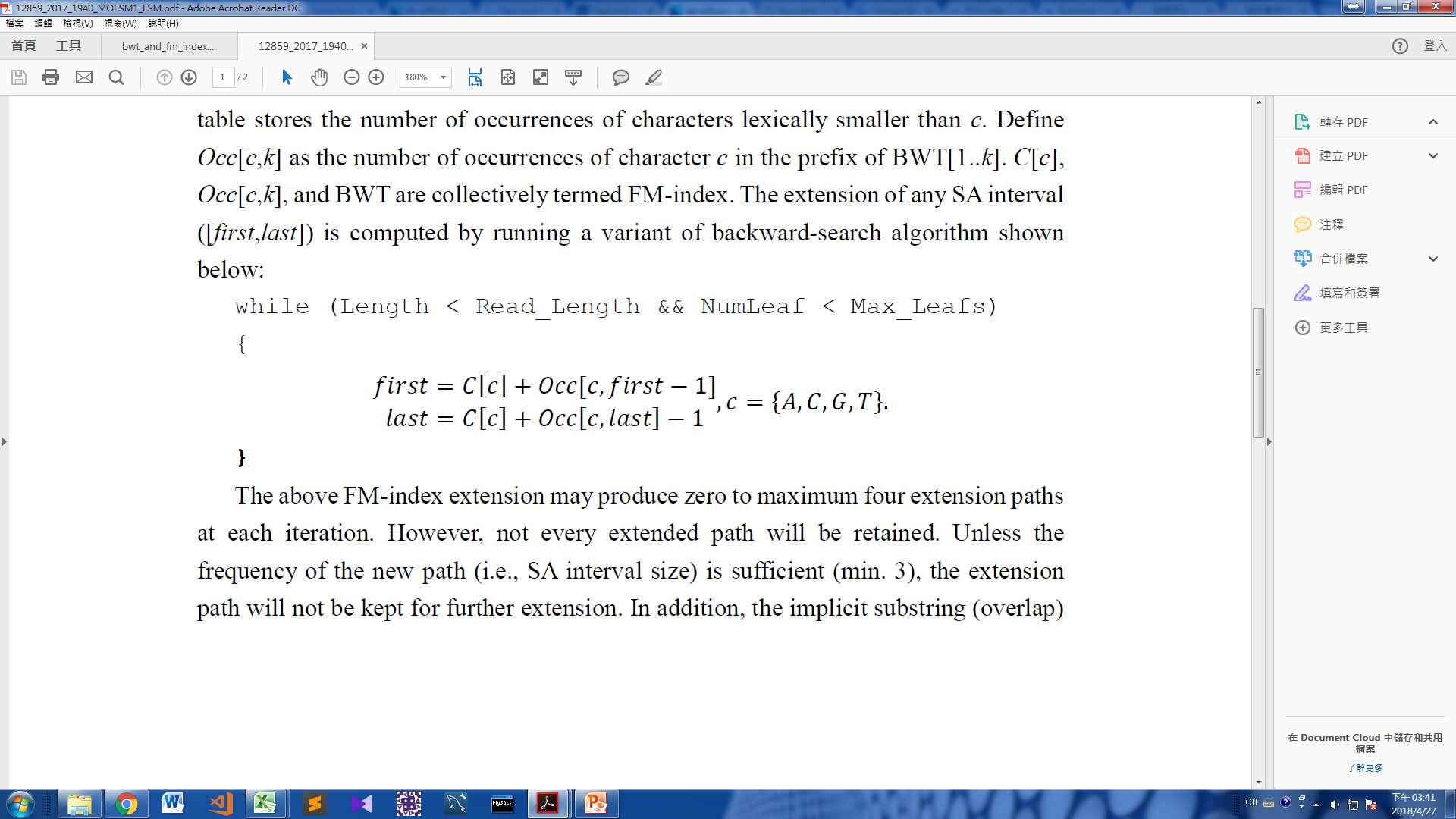 q = “aba”
aba
q=ba
SA interval = [5,6]
q=aba
SA interval = [3,4]
25
FM-index Backward Search
T$= “a b a a b a $”
         0 1 2 3 4 5 6
SA[3]
SA[4]
SA(T)
26
FM-index Query (another example)
T: cattattagga
Query: att
27
FM-index data stucture
String T
Length of T= m
Character : n types (”ACGT”,  4 types)
BWT(T): m characters
Suffix array: m integers
C[]: n integers
Occ[]: n*m integers
With checkpoints and a sampling suffix array
  more space reduction
28